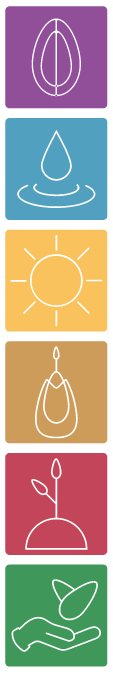 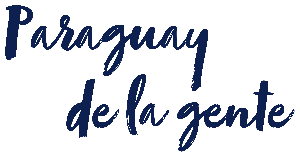 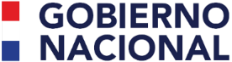 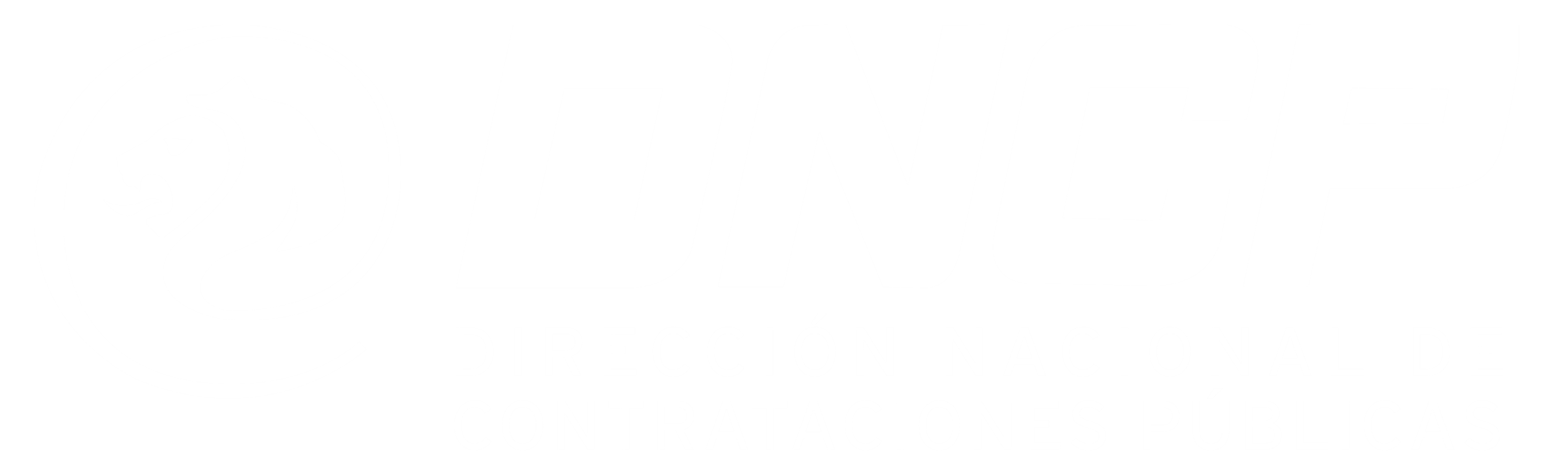 COMPRAS PÚBLICAS
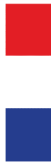 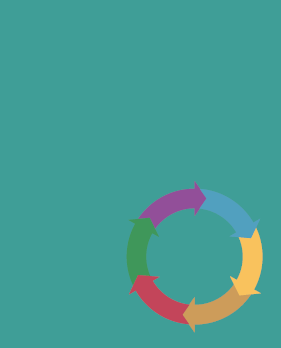 SOSTENIBLES
AÑO 2022
www.contrataciones.gov.py
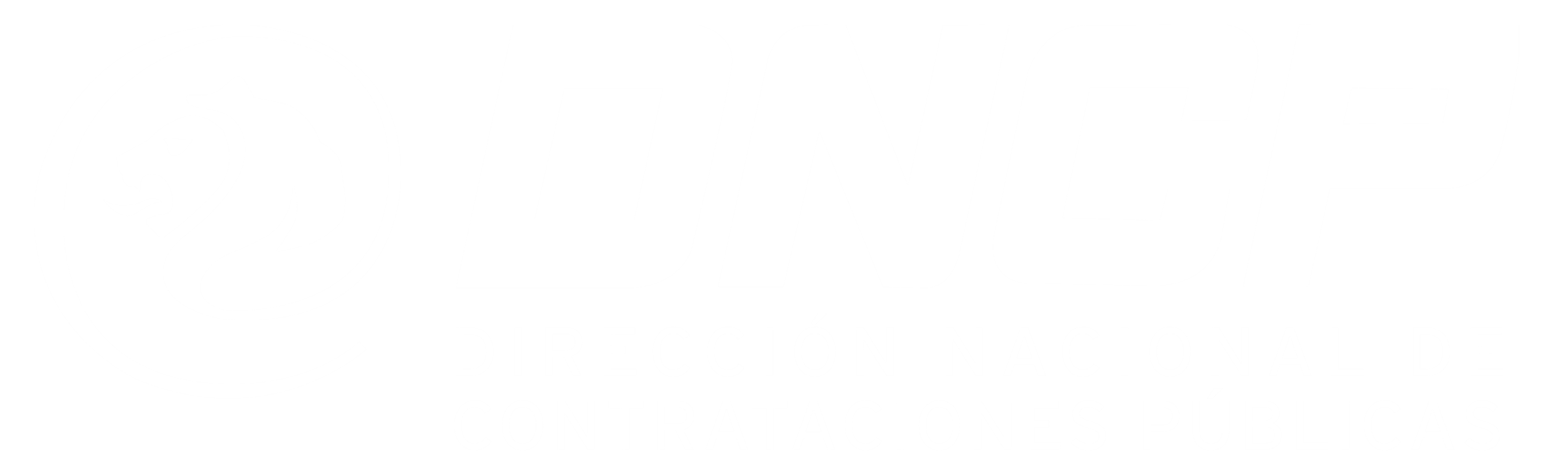 NUEVA POLÍTICA DE COMPRAS PÚBLICAS SOSTENIBLES
* Resolución N° 922/2020
DECLARAMOS el compromiso del SISTEMA DE CONTRATACIONES PÚBLICAS con el Desarrollo Sostenible con triple impacto: ambiental, social y económico.

Incorporamos los conceptos de: 
Valor por dinero.
Economía circular. 
Innovación en las contrataciones públicas.
Integridad.
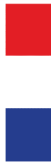 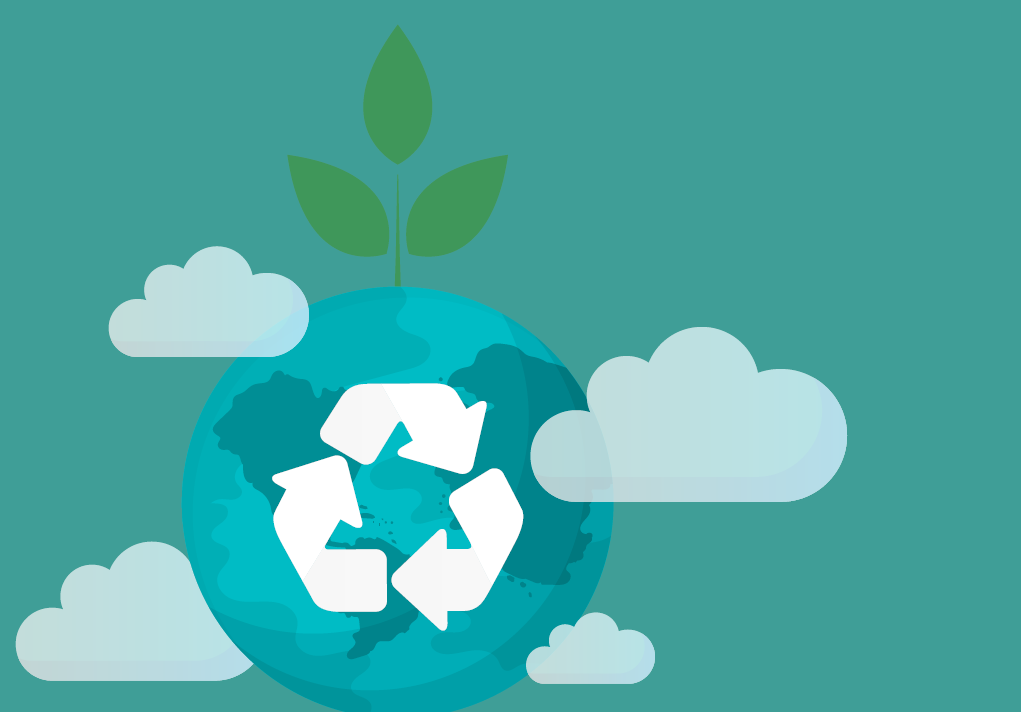 www.contrataciones.gov.py
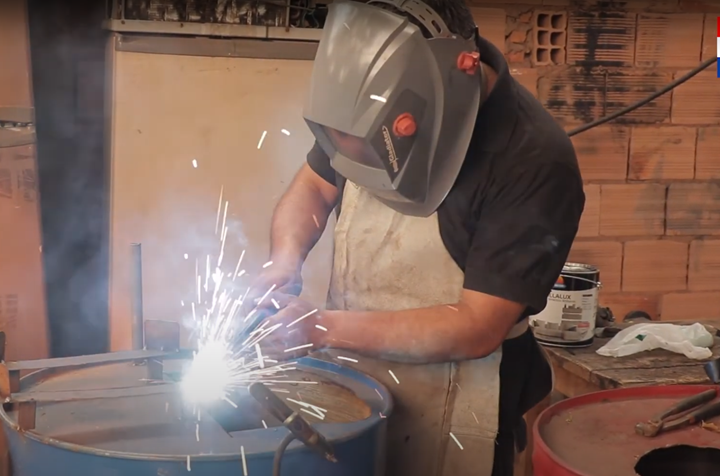 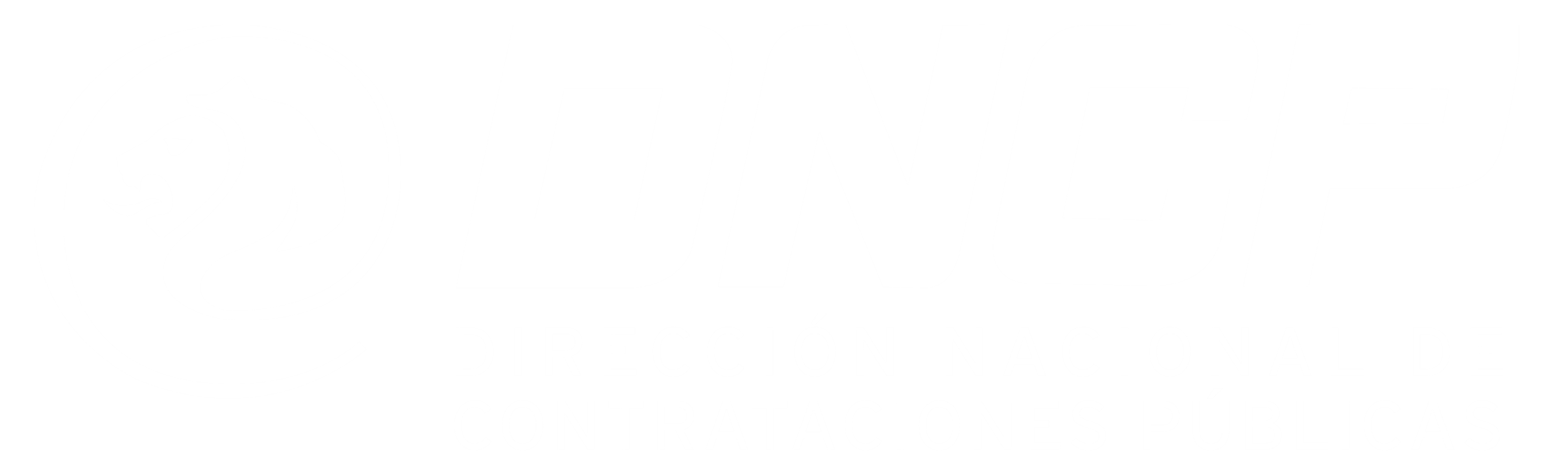 PLAN DE ACCIÓN Implementación de la política(En base al estudio de factibilidad realizado con la RICG)
Aspectos:
Política, estrategia y comunicación.
Personas.
Proceso de compras.
Relacionamiento con proveedores.
Medidas y resultados.
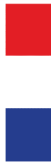 www.contrataciones.gov.py
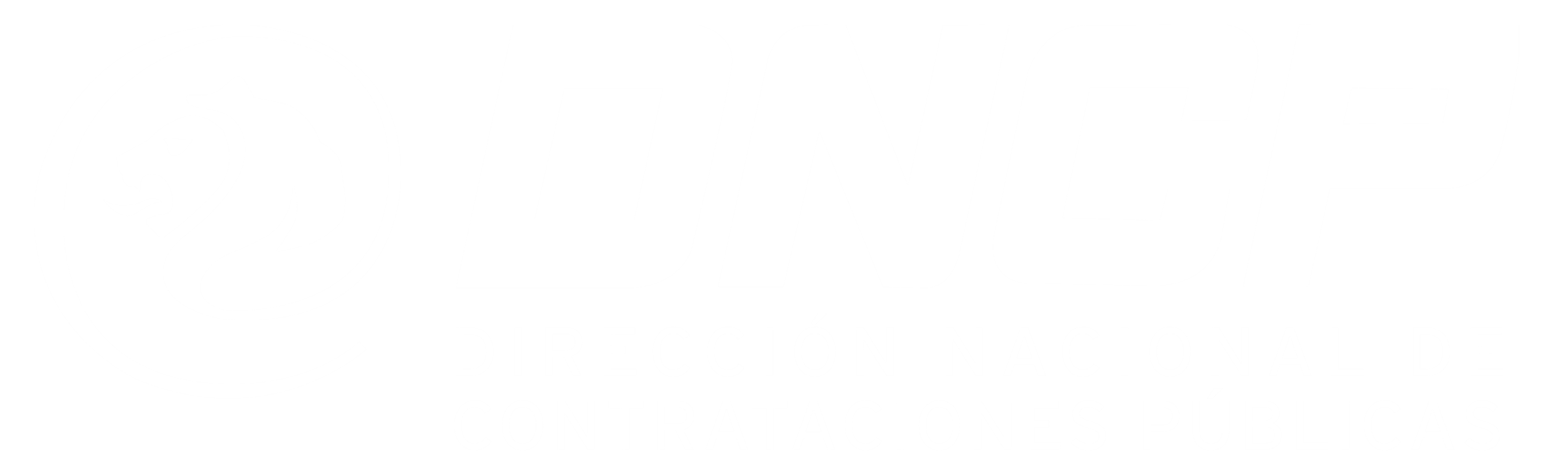 Política, estrategia y comunicación
Plan de implementación de la política al 2027
Personas
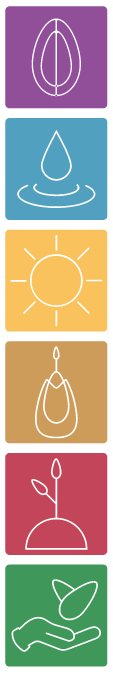 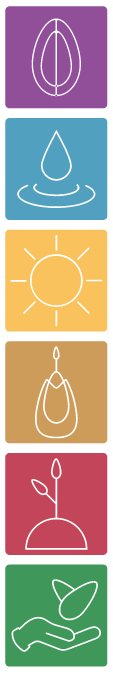 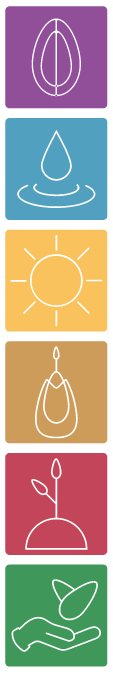 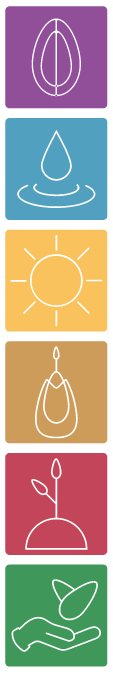 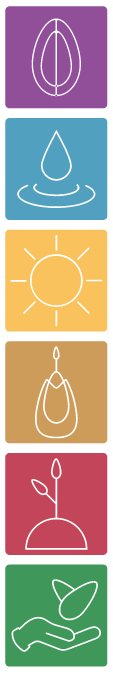 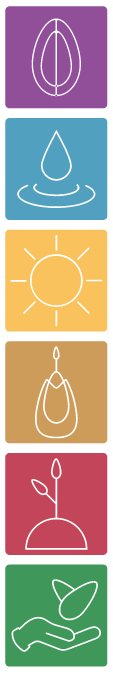 Proceso de compras
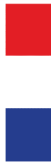 Relacionamiento con proveedores
Línea 
de base
Nivel 1
Ajustes e
impulso de la implementación
Nivel 2
 Integración y desarrollo
Nivel 3
Práctica
Nivel 4
Avance
Nivel 5 Liderazgo
Medidas y resultados
Nueva Ley de Suministro y Contrataciones Públicas.
Directiva Modelo para la Promoción de Compras Públicas Sostenibles - RICG
www.contrataciones.gov.py
Capacitación
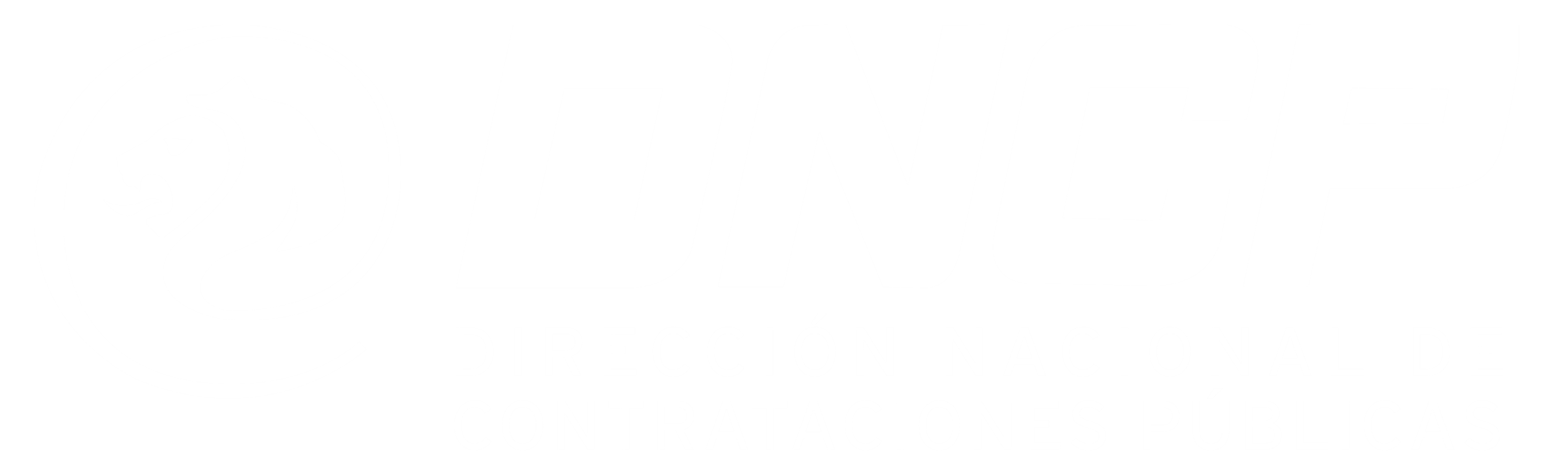 Política, estrategia y comunicación
Personas
SECTOR PÚBLICO: Manuales, guías y Programa de profesionalización


SECTOR PRIVADO: Talleres, cursos y programa de incentivos.


ACTORES CLAVES: Actualizaciones al Comité Institucional y Programa de inducción para nuevos funcionarios
Proceso de compras
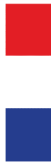 Relacionamiento con proveedores
Medidas y resultados
www.contrataciones.gov.py
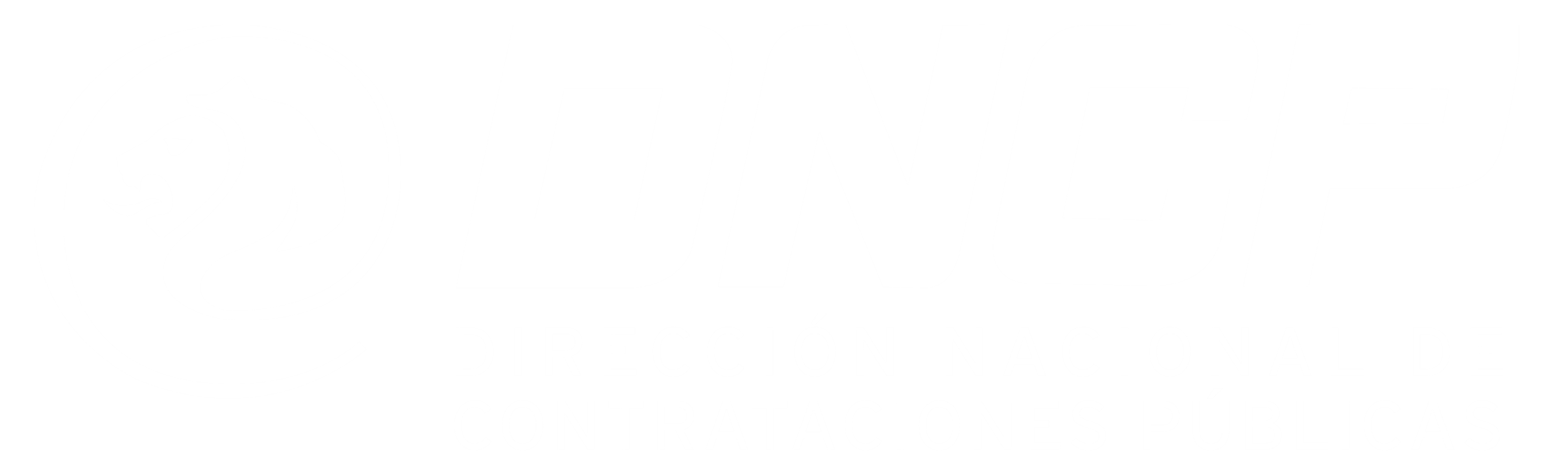 Política, estrategia y comunicación
CRITERIOS TRANSVERSALES DE SOSTENIBILIDAD
Personas
Pliegos Estándares: Inclusión de criterios transversales de sostenibilidad en el 100% de las Licitaciones.
Proceso de compras
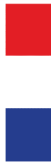 Criterios sociales
Criterios económicos
Criterios ambientales
Conducta empresarial responsable
Relacionamiento con proveedores
Medidas y resultados
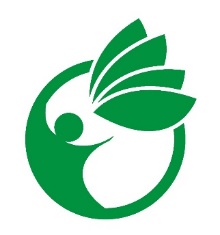 Criterios de Sostenibilidad voluntarios
www.contrataciones.gov.py
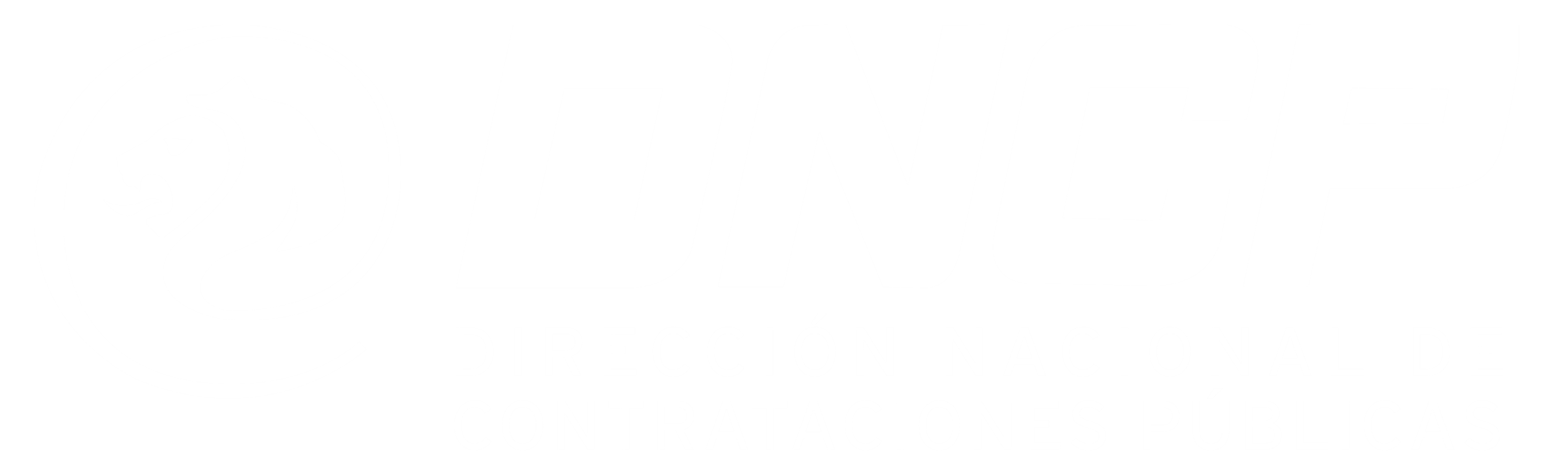 Política, estrategia y comunicación
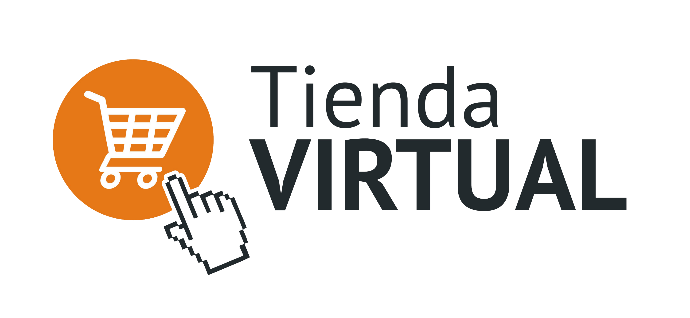 Personas
PRODUCTOS SOSTENIBLES
Resmas de papel
Insumos de limpieza
Exclusivo para MIPYMES
Proceso de compras
Artesanía indígena
Acondicionadores 
de aire
Alimentos
Muebles
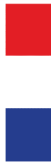 Relacionamiento con proveedores
3 
ítems
2 
ítems
10
ítems
22 
ítems
110 
ítems
21 
ítems
61 
ítems
Medidas y resultados
www.contrataciones.gov.py
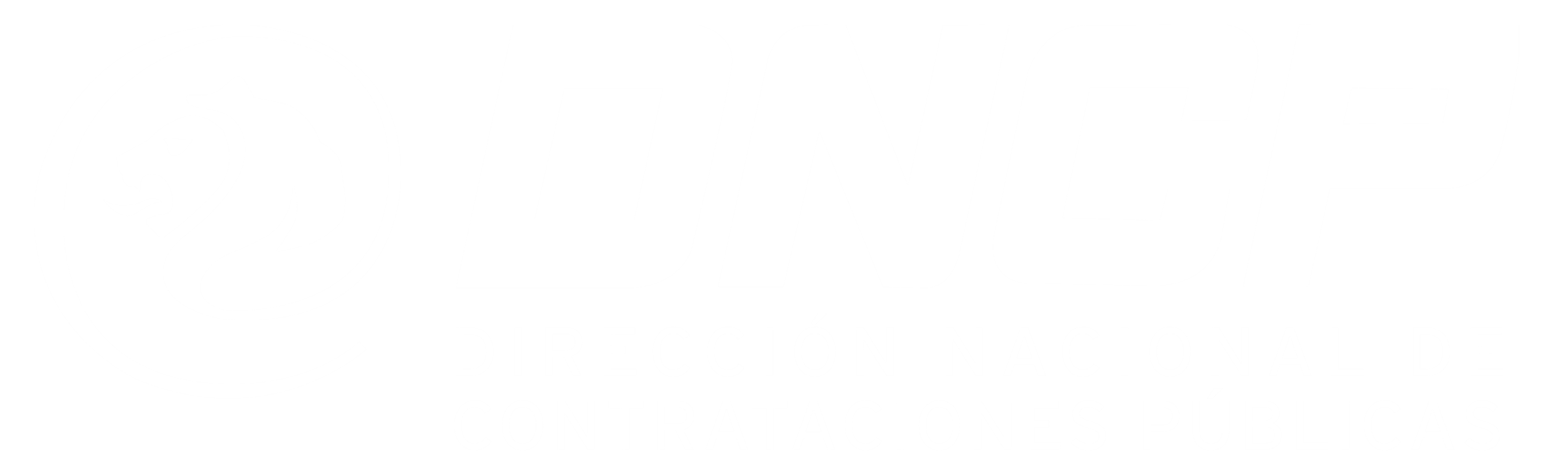 Política, estrategia y comunicación
5 rubros priorizados
Personas
Alimentos
Proceso de compras
Textiles
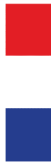 Muebles y enseres
Relacionamiento con proveedores
Ficha de productos
Servicios e insumos de limpieza
Medidas y resultados
Mantenimiento y reparación de edificios
www.contrataciones.gov.py
Mesa de dialogo con proveedores
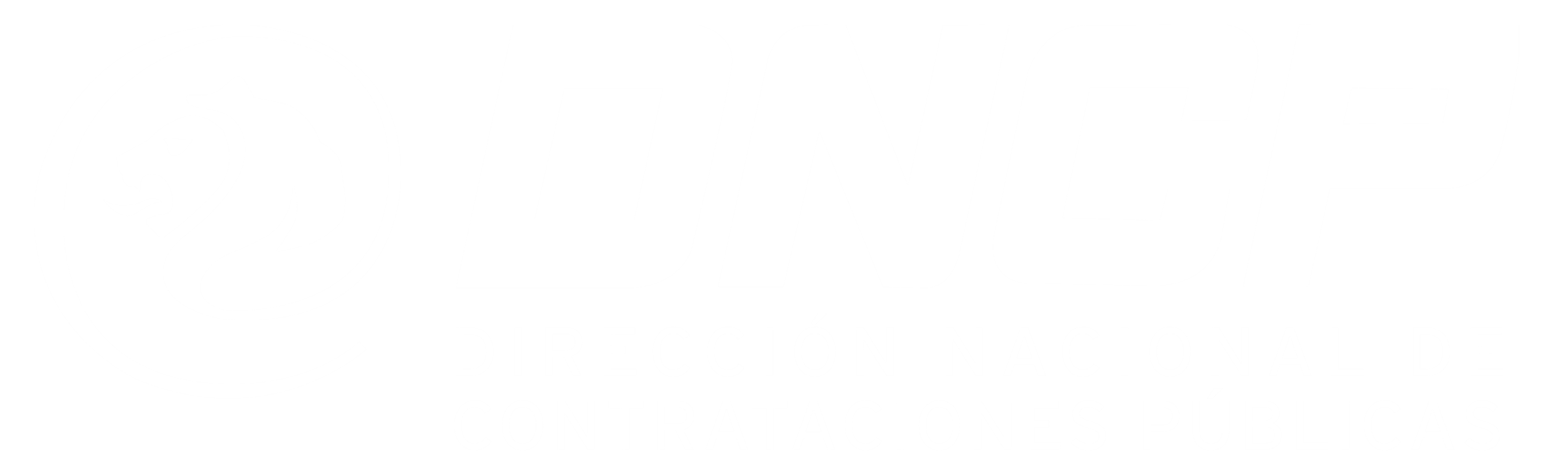 Política, estrategia y comunicación
Se realizó una jornada de trabajo con proveedores de los rubros priorizados
Personas
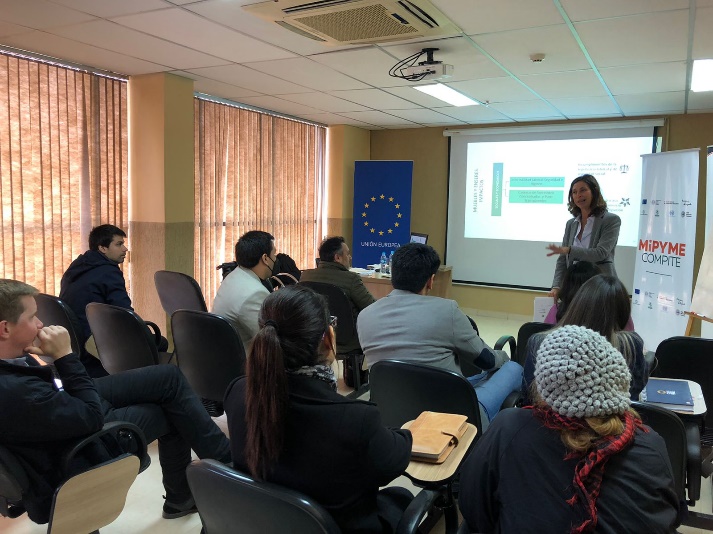 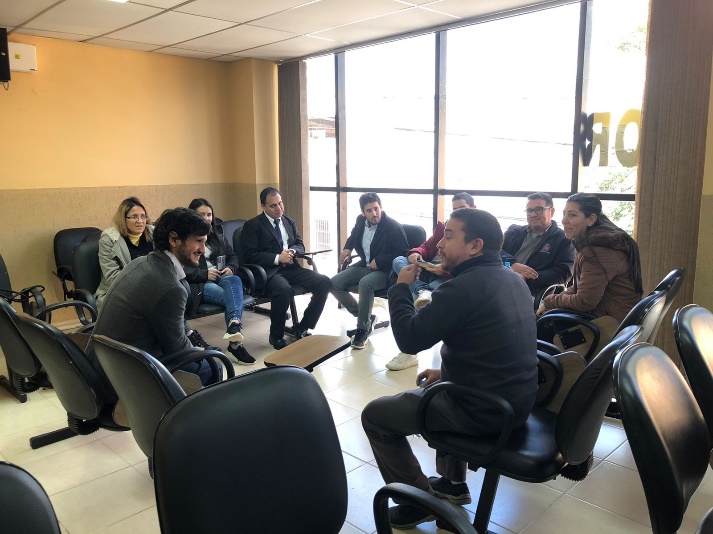 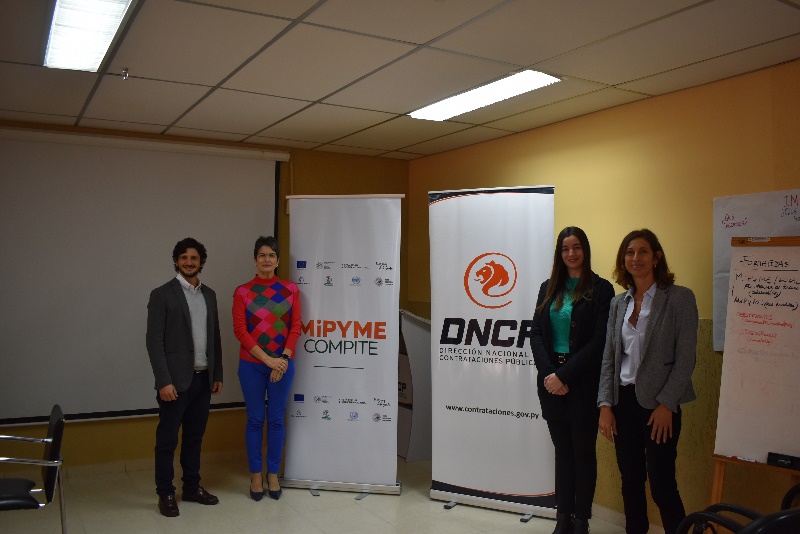 Proceso de compras
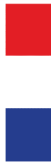 Relacionamiento con proveedores
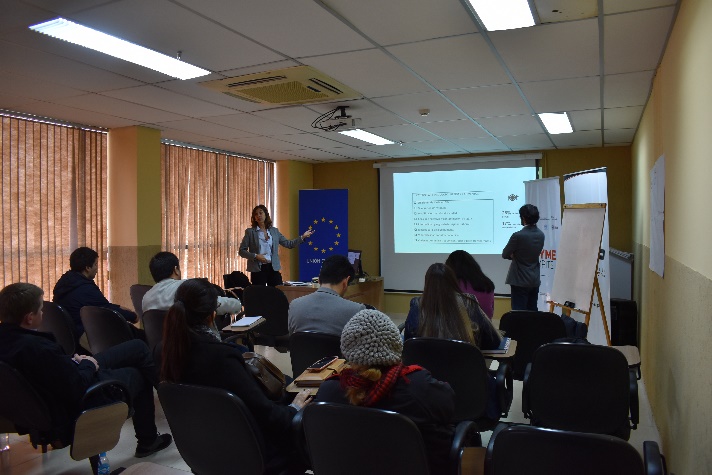 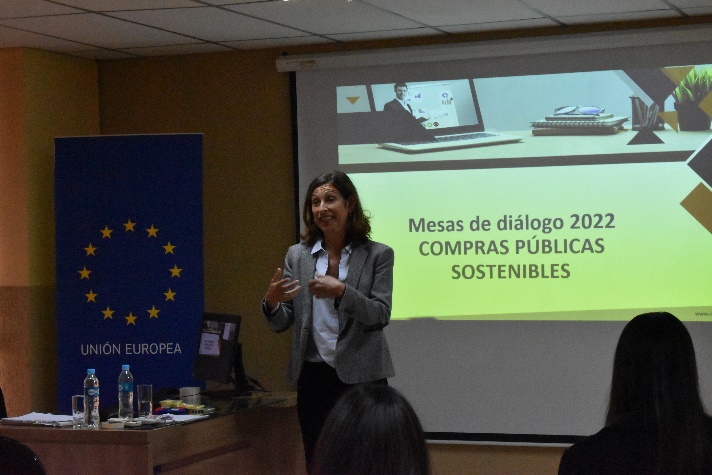 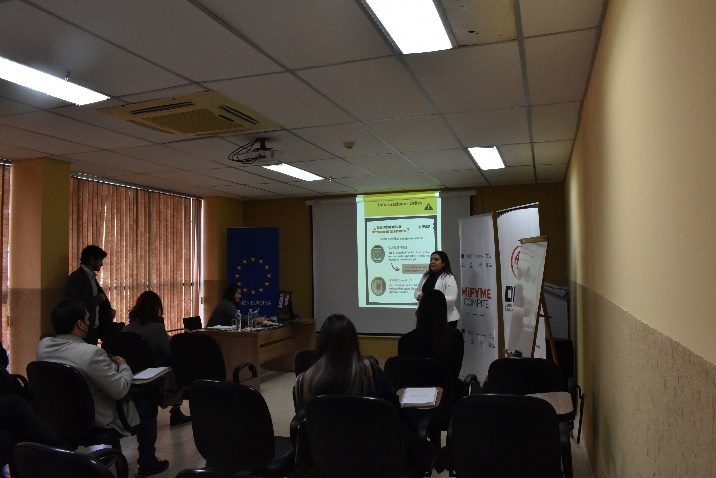 Medidas y resultados
www.contrataciones.gov.py
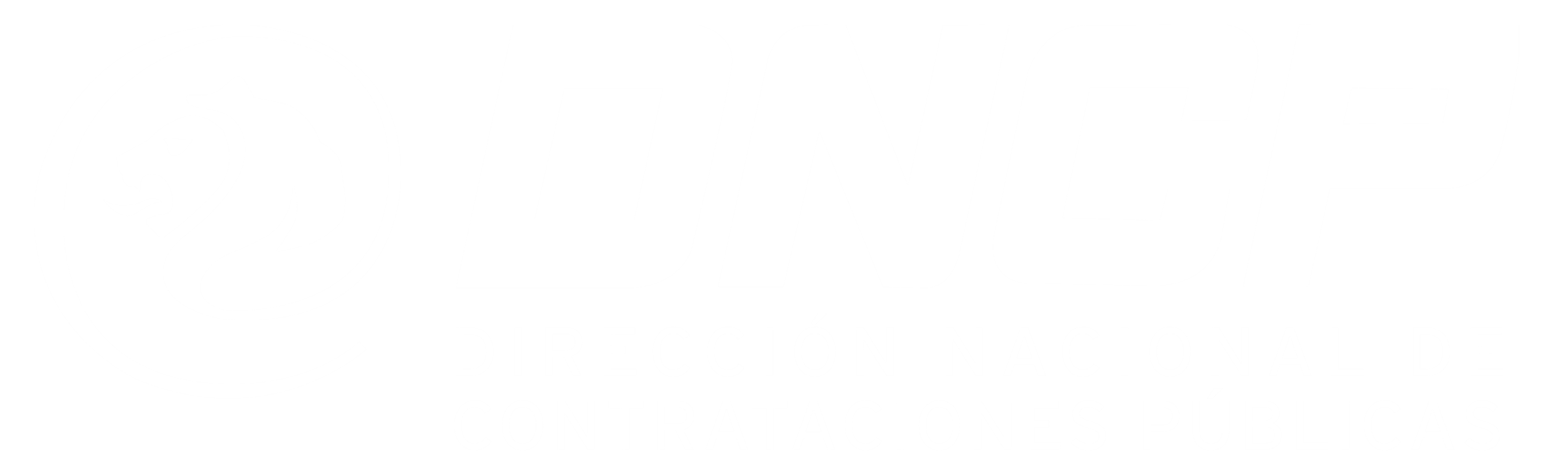 Política, estrategia y comunicación
Grupo impulsor de la economía circular de Paraguay
DNCP integra oficialmente las 4 mesas de trabajo:
 
Producción sustentable. 
Políticas públicas. 
Consumo Responsable. 
Reciclaje inclusivo.
Personas
Proceso de compras
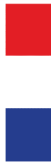 Relacionamiento con proveedores
Medidas y resultados
www.contrataciones.gov.py
Aprovechar la cultura de datos que tiene la DNCP
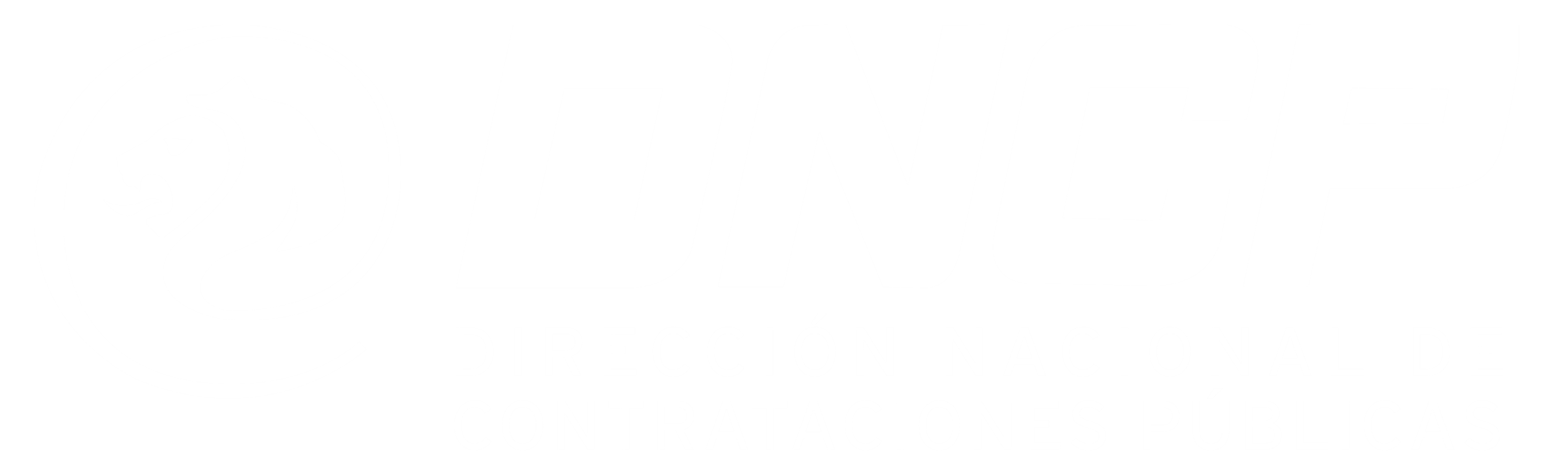 Política, estrategia y comunicación
Personas
Proceso de compras
Se podrá monitorear por ejemplo:
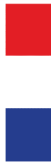 Ahorro de CO2 que permite las CPS.

Cuánto dinero se asigna a MIPYMES.

Cuanta participación se da a empresas de mujeres en el país.
Relacionamiento con proveedores
Medidas y resultados
www.contrataciones.gov.py
“
Las compras públicas sostenibles deberían de dejar de ser una alternativa de compra, para convertirse en la forma habitual que tenga el Estado para comprar.
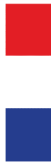 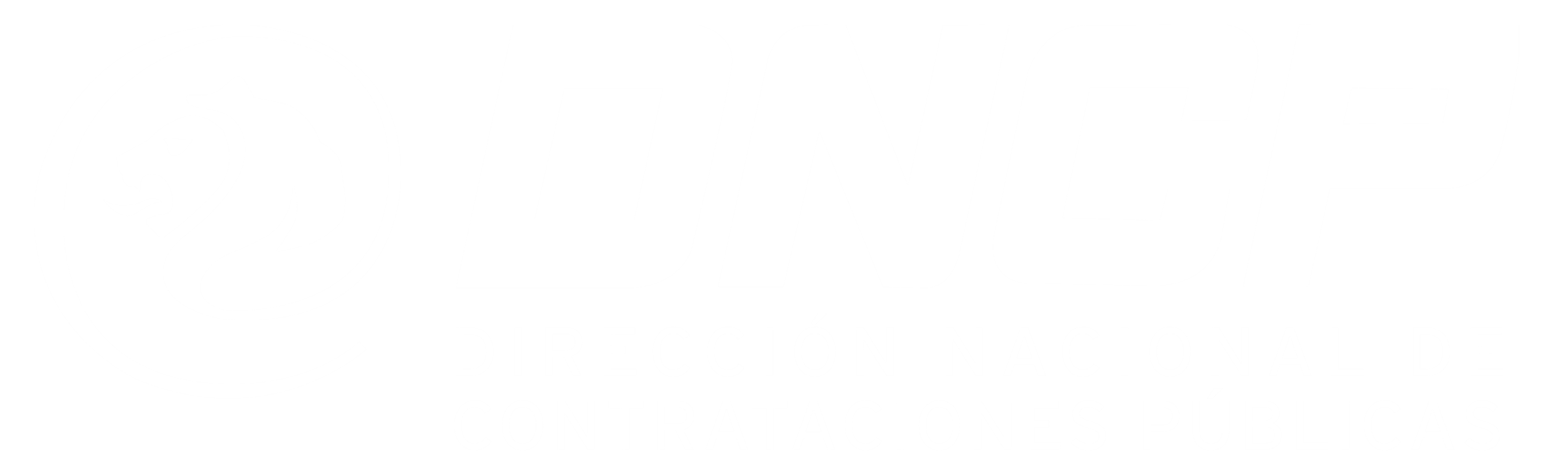 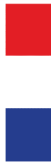 www.contrataciones.gov.py